TECHNOLOGY FOR STATISTICAL ANALYSIS
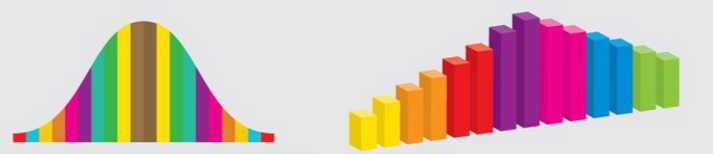 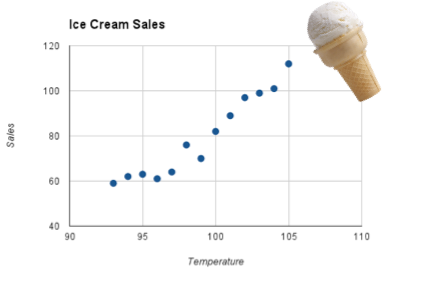 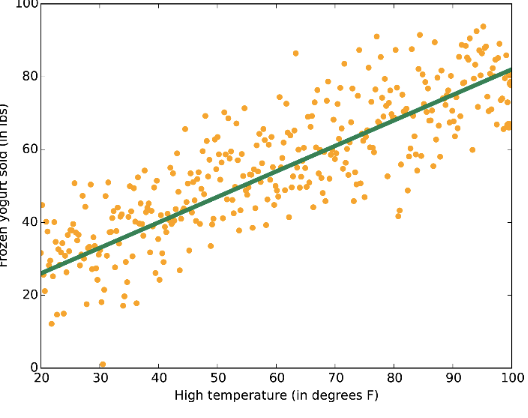 One Variable Statistics
Using a Graphing Calculator








Using DESMOS
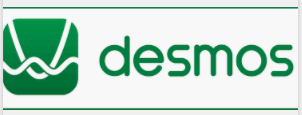 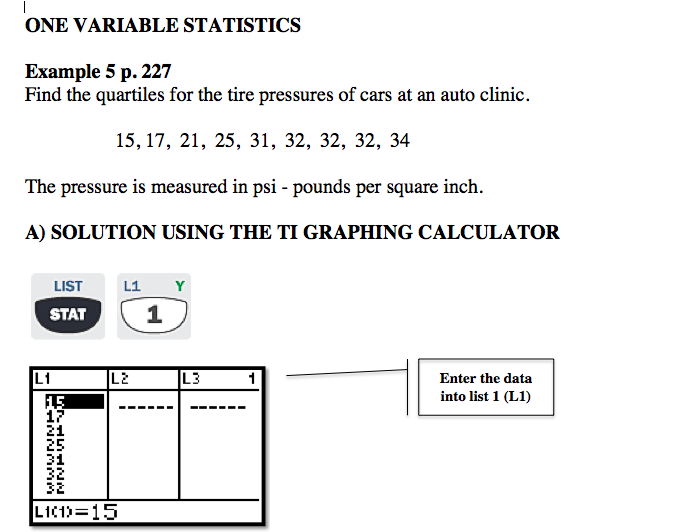 Example 1 p.217
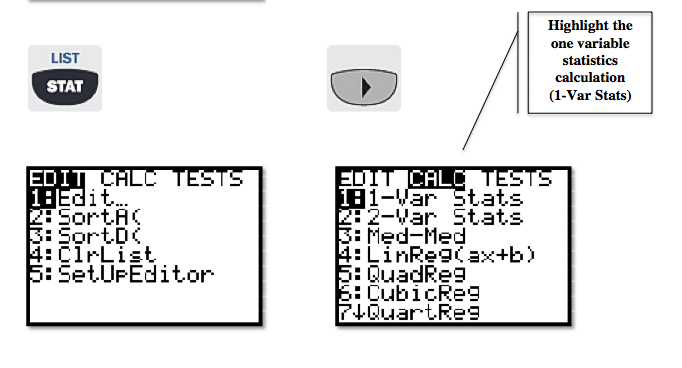 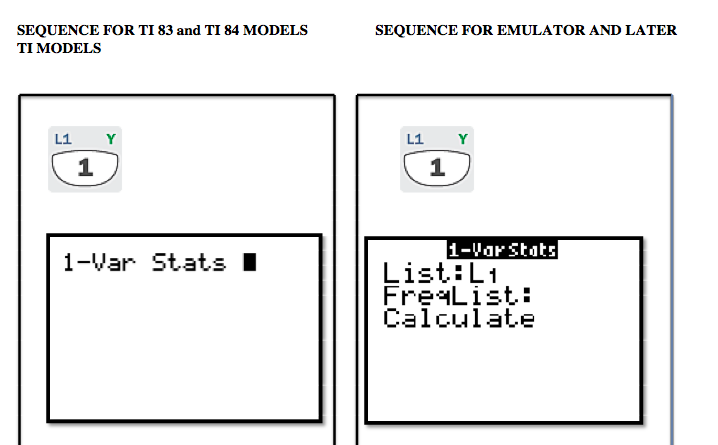 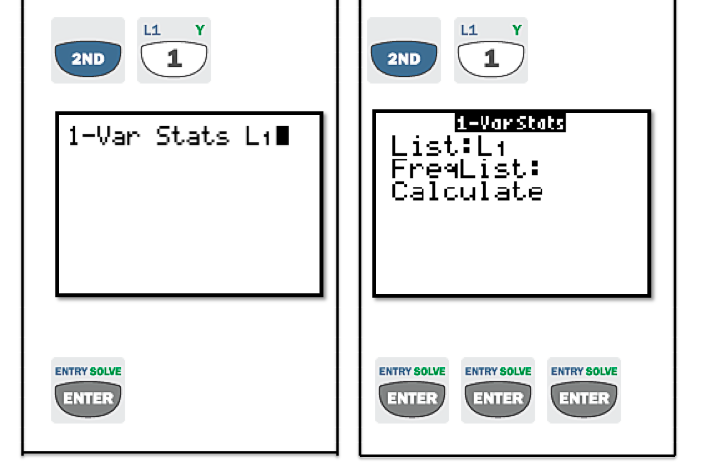 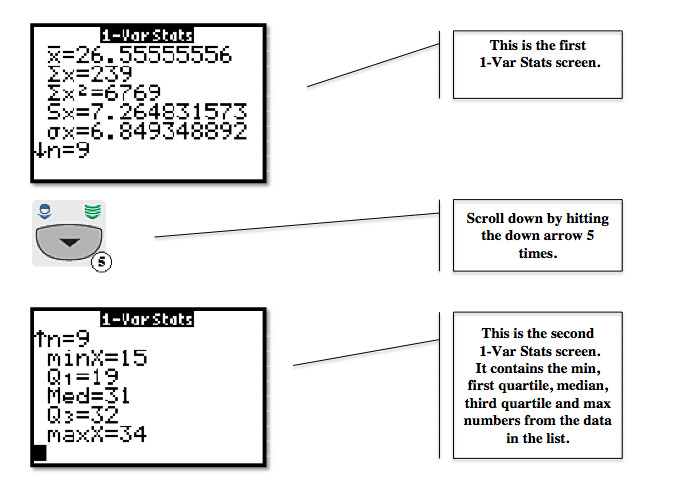 Example 1  p.217
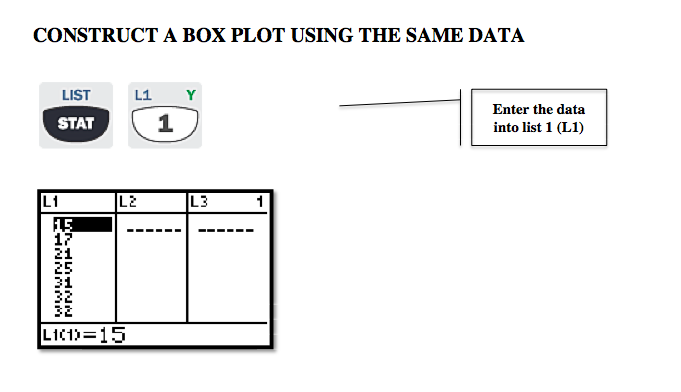 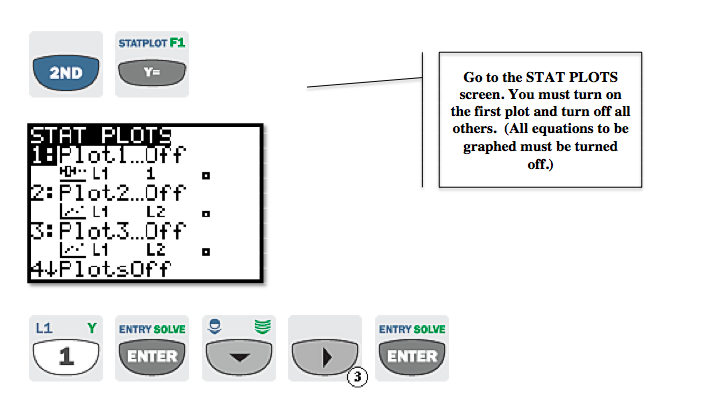 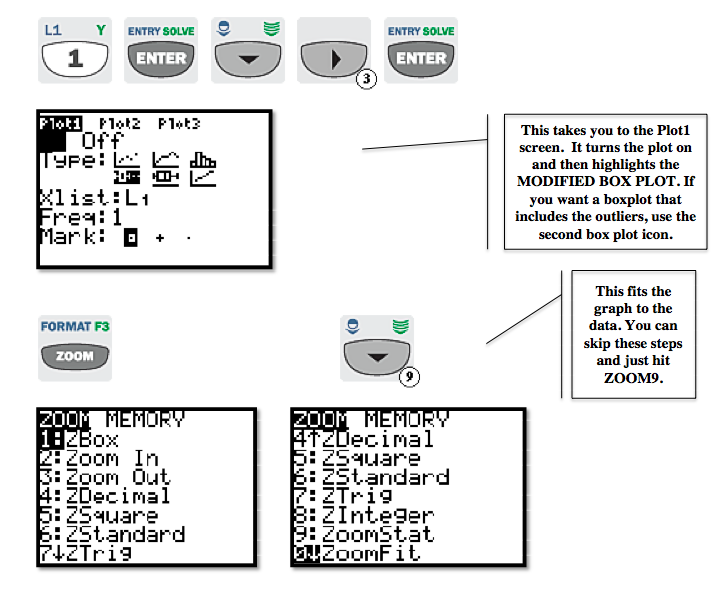 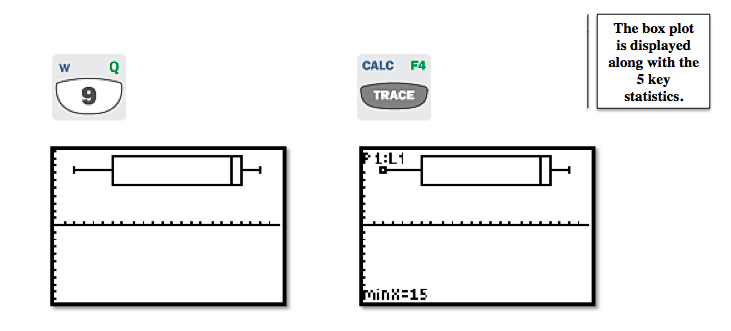 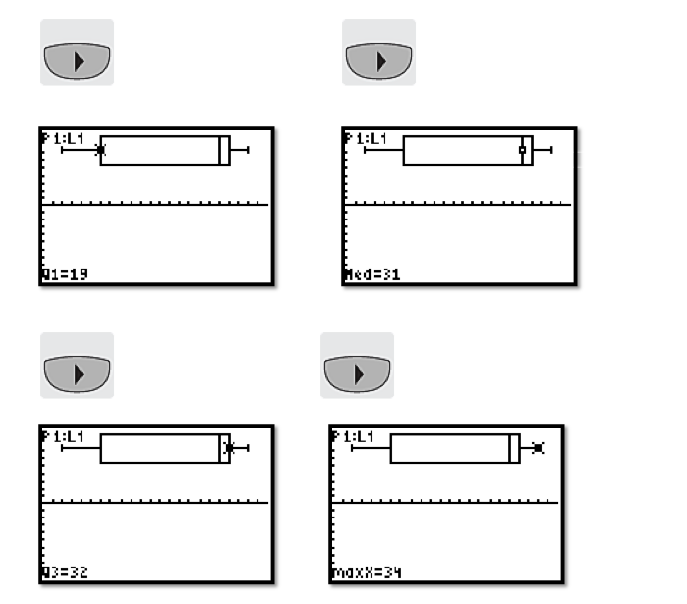 DESMOS:
ONE VARIABLE 
STATISTICS
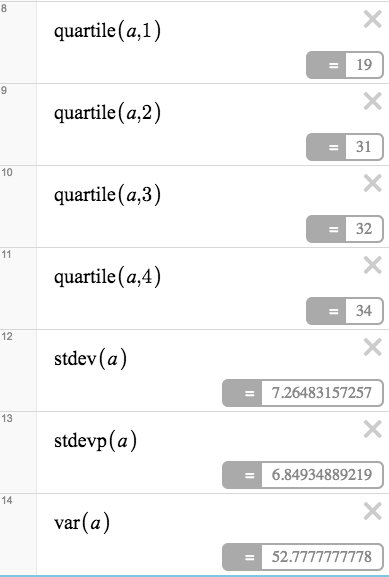 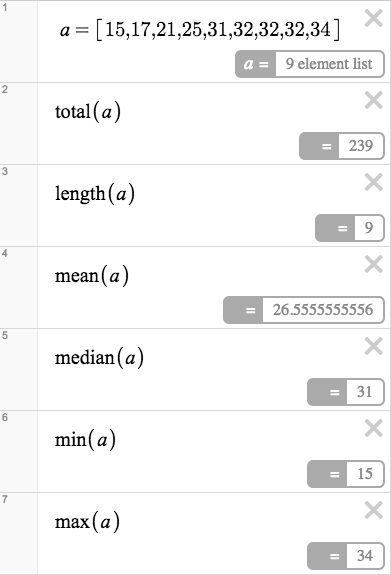 SCATTER PLOTS
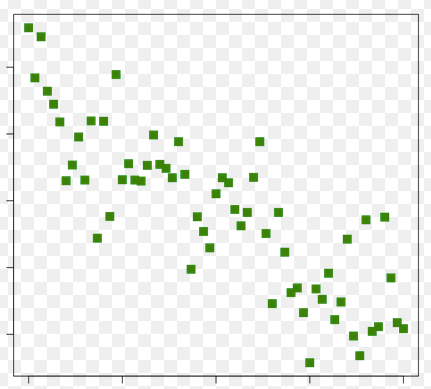 Any set of numbers is called a set of  data.
A single set of numbers is called univariate data.
Bivariate data involves pairs of numbers that are analyzed simultaneously.
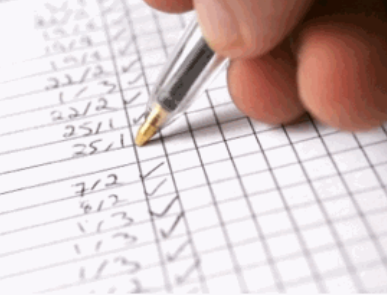 A scatterplot  is a graph that shows bivariate data using points.  It may illustrate a relationship or trend  within the data.
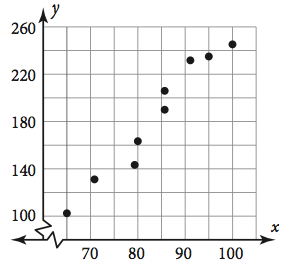 A trend may show a correlation, or association, between two variables.
A positive correlation exists if the value of one variable increases when the value of the other increases.
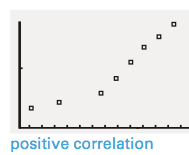 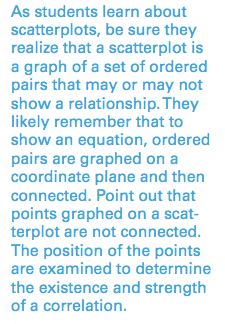 A negative correlation exists if the value of one variable decreases when the value of the other variable increases.
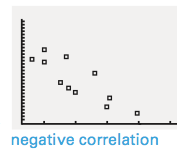 A trend may show a causal relationship, which means one variable caused a change in the other variable.
The variable which caused the change in the other variable is the  explanatory variable.  The affected variable is the response variable. 


While a trend may indicate a correlation or a causal relationship, 
IT DOES NOT HAVE TO.  If two variables are correlated, it does not mean that one caused the other!
EXAMPLE 1 p. 45
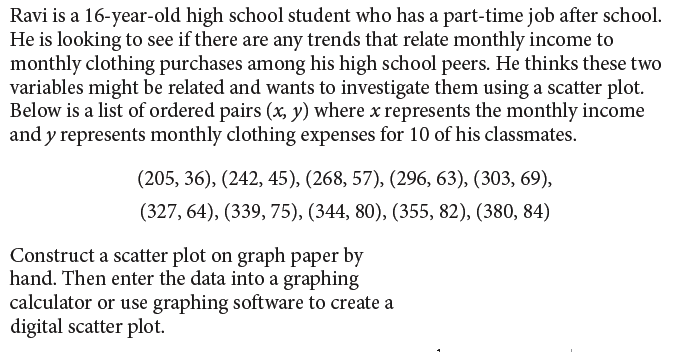 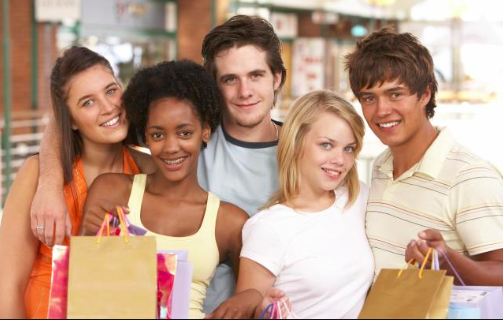 Choose a scale for each axis that allows the scatterplot to fit in the required space. To choose the scale, look at the greatest and the least numbers that must be plotted for each variable.  Label the axes accordingly. Then plot each point with a dot.
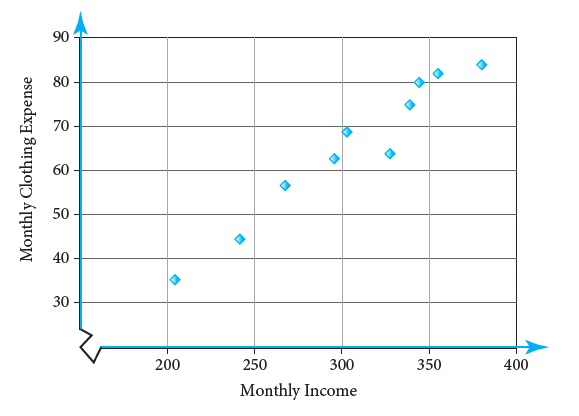 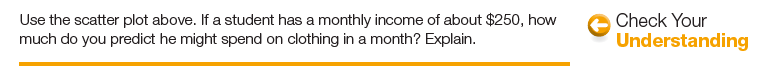 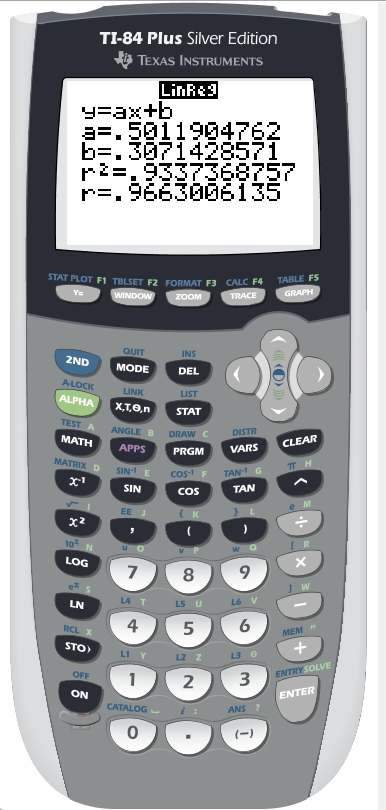 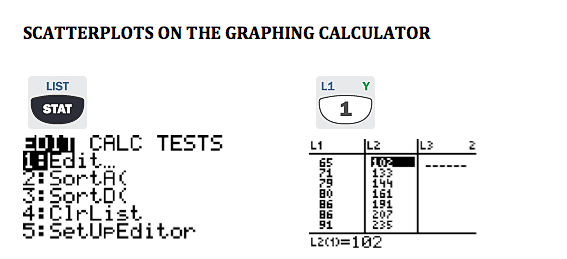 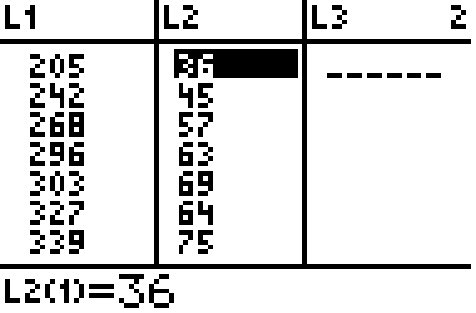 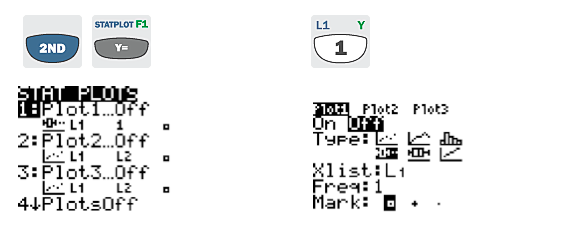 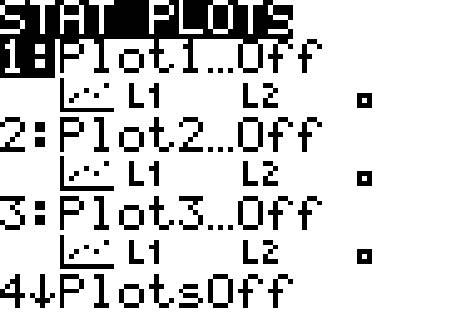 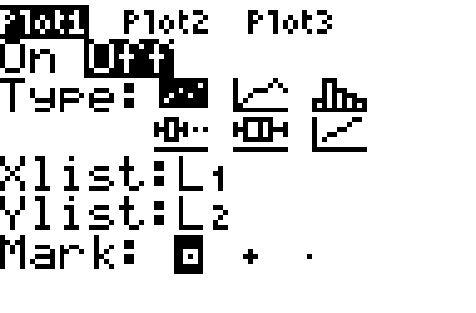 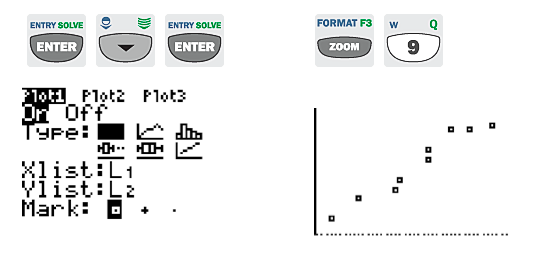 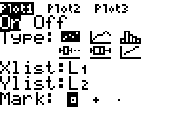 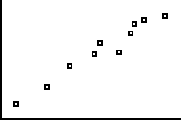 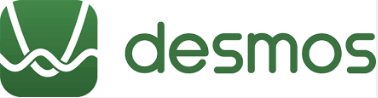 www.desmos.com/calculator
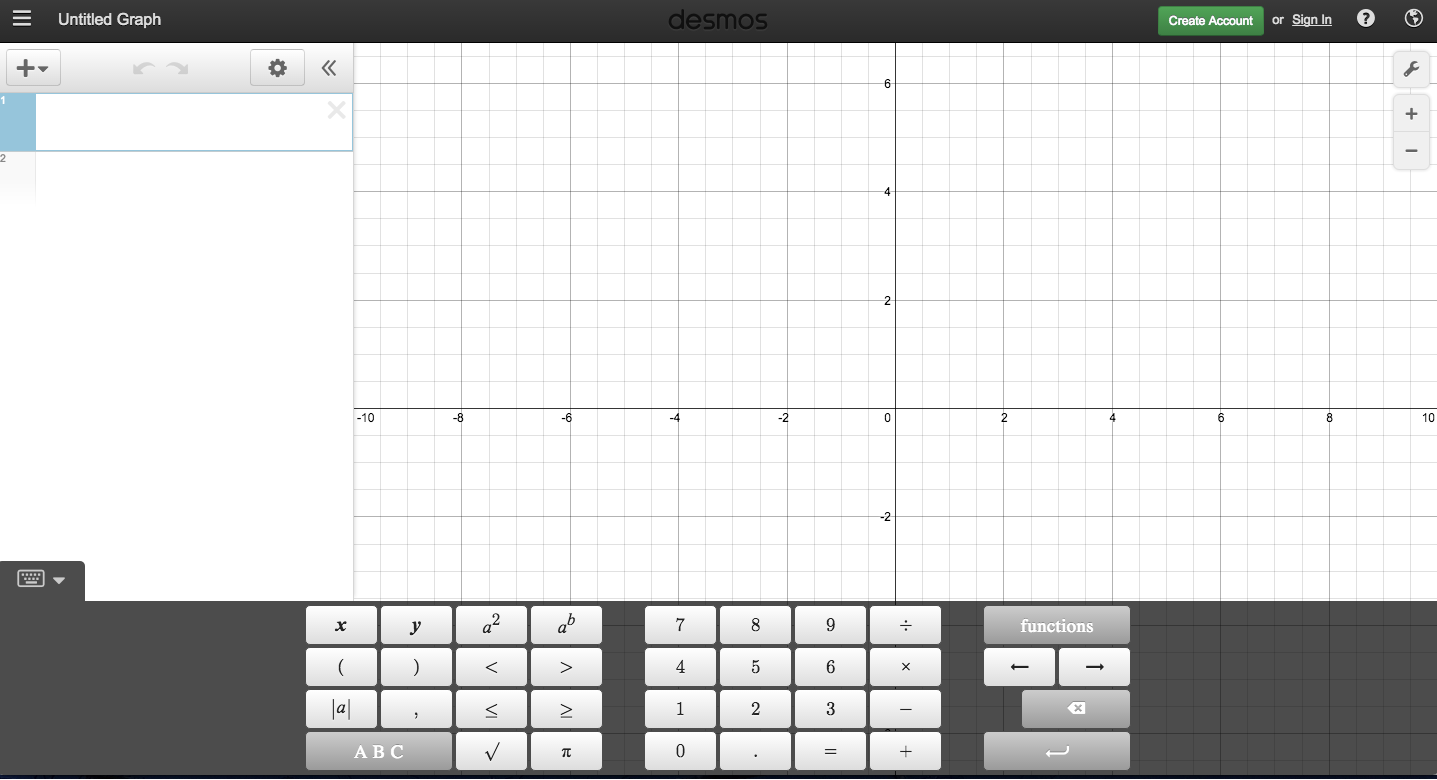 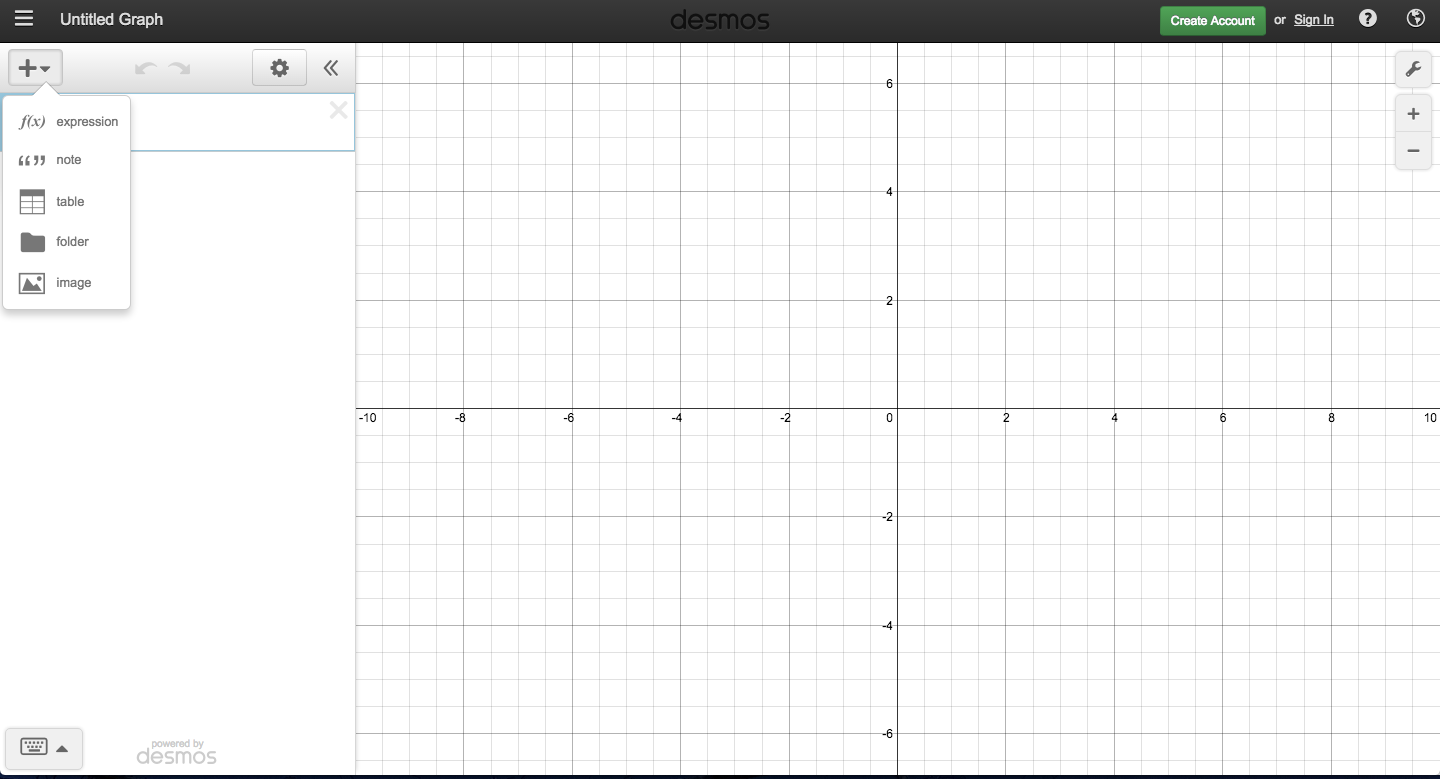 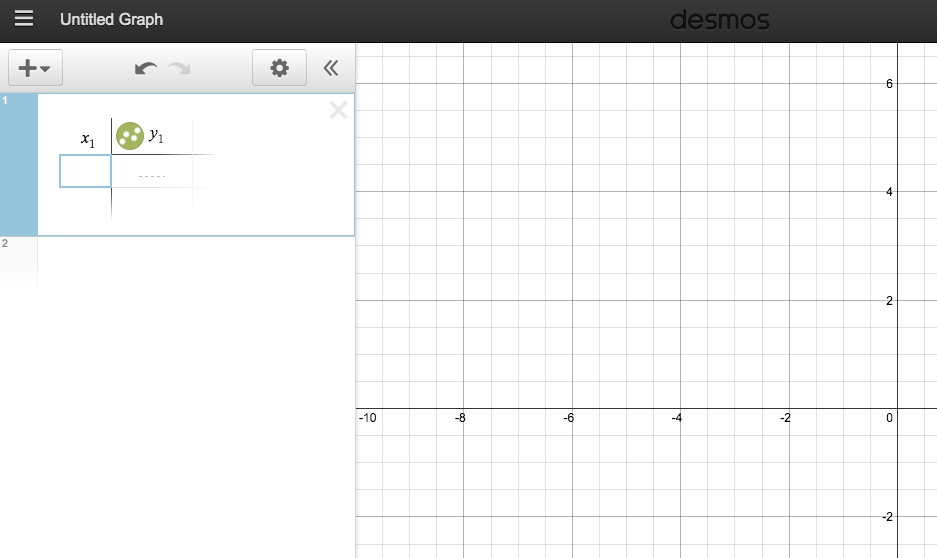 ENTER EACH DATA POINT
 ONE AT A TIME
OR…. Start with a blank untitled graph.
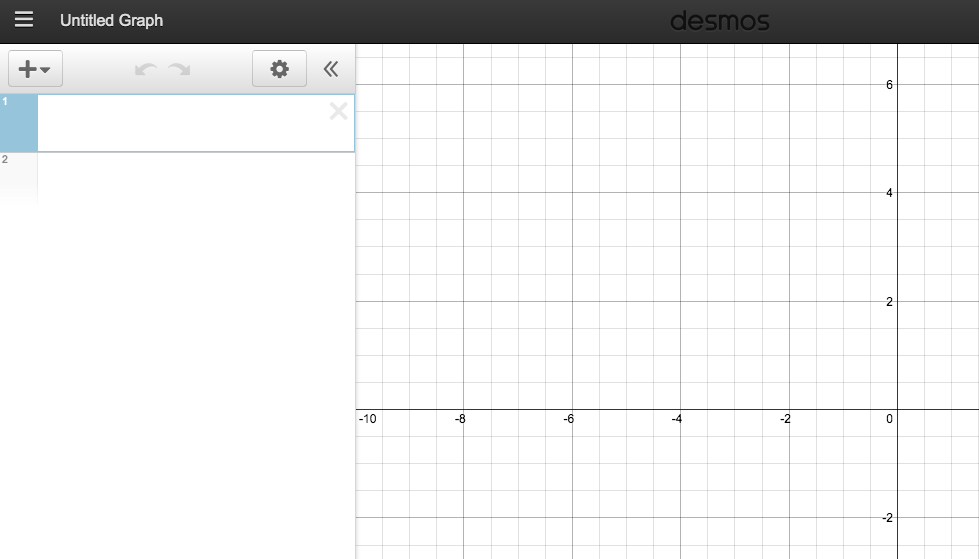 Click on box 1.  Copy and paste EXCEL data into box
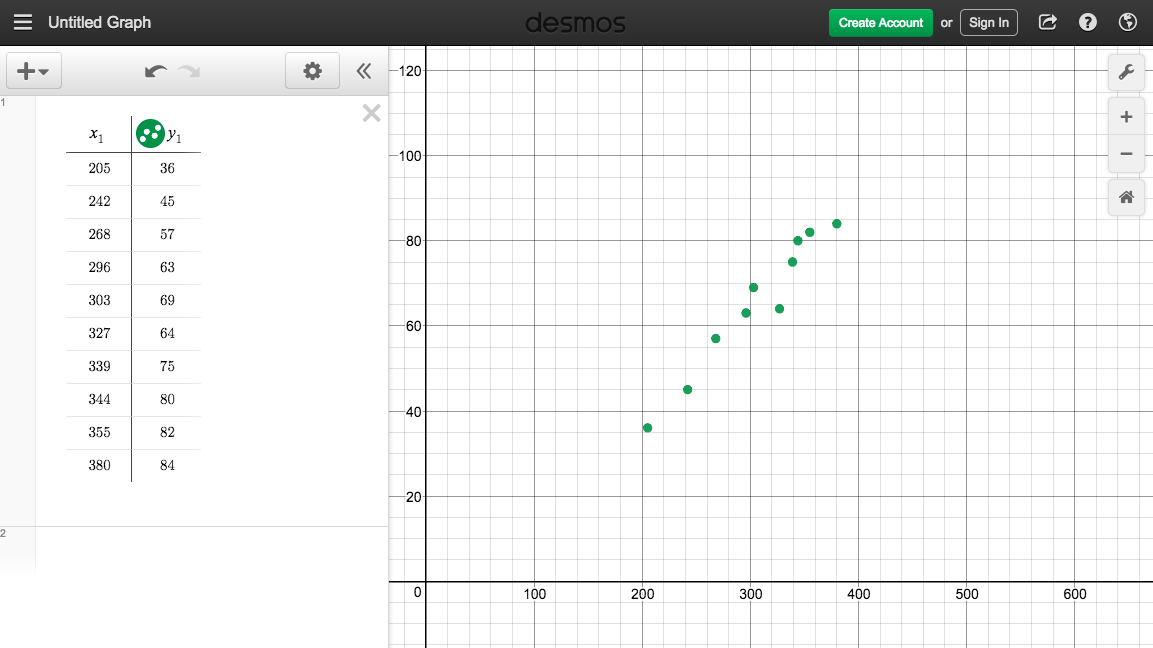 Tighten the viewing window using the wrench tool.
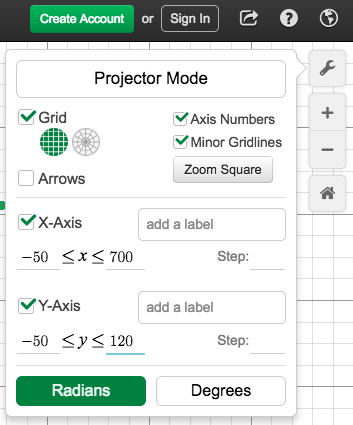 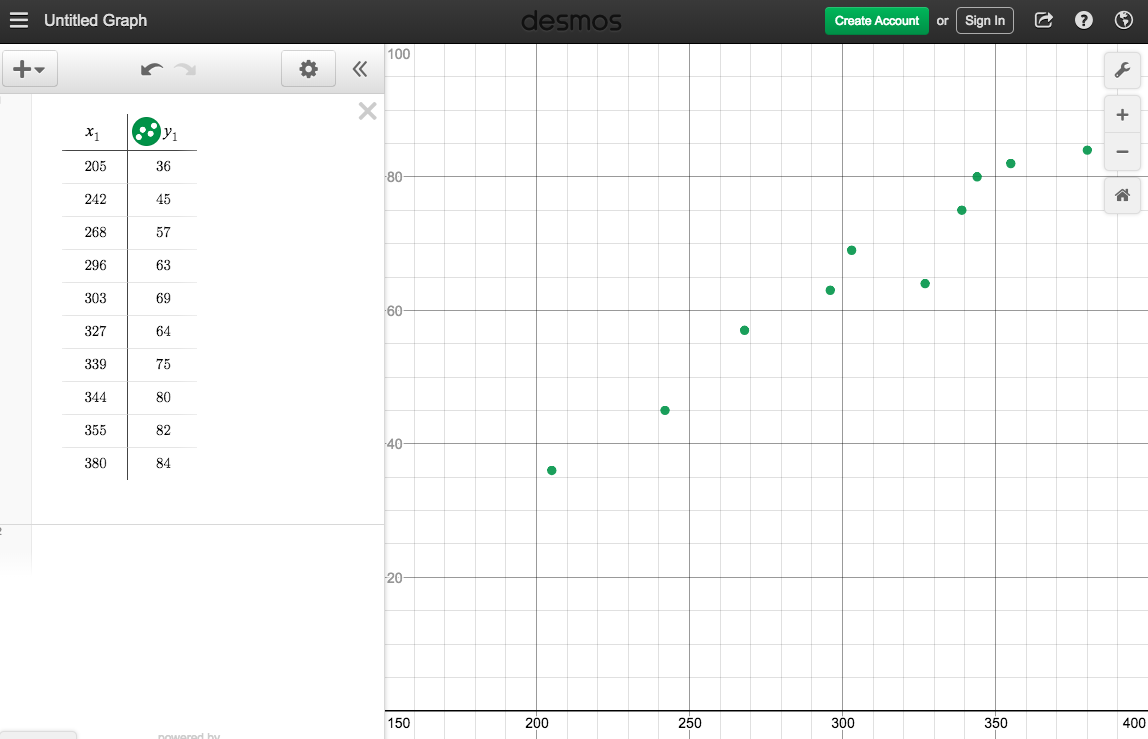 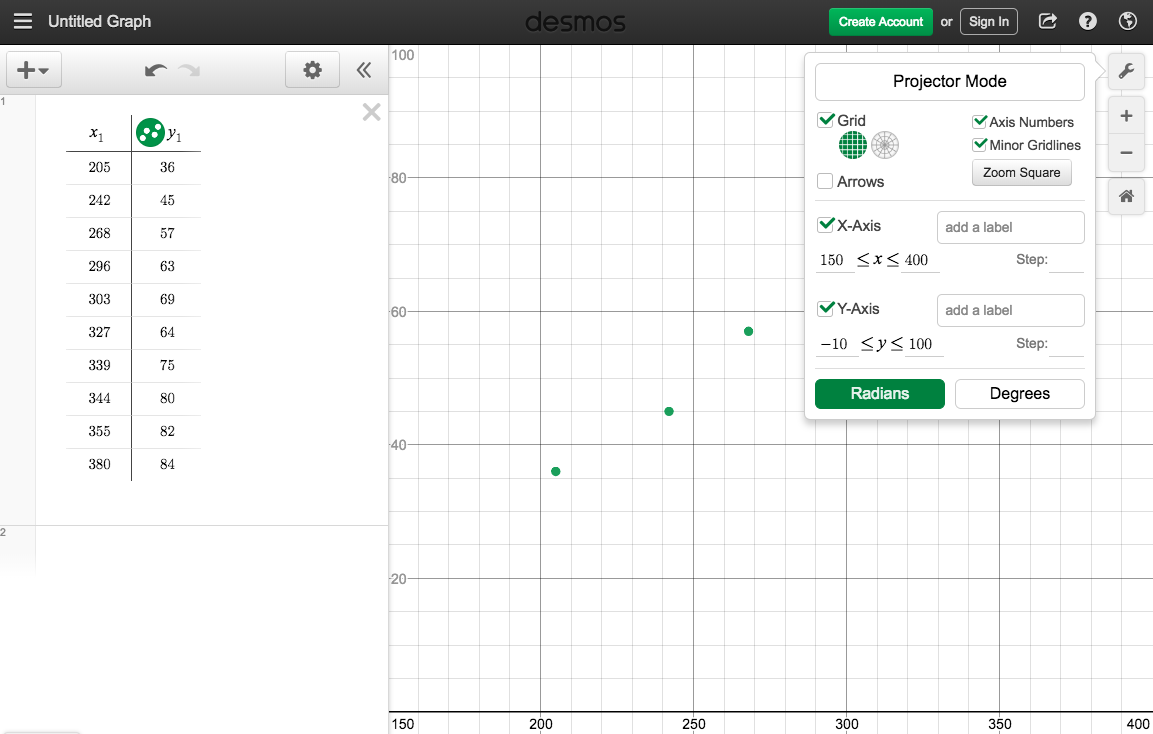 MAKING DESMOS STUDENT ACTIVITIES
              teacher.desmos.com
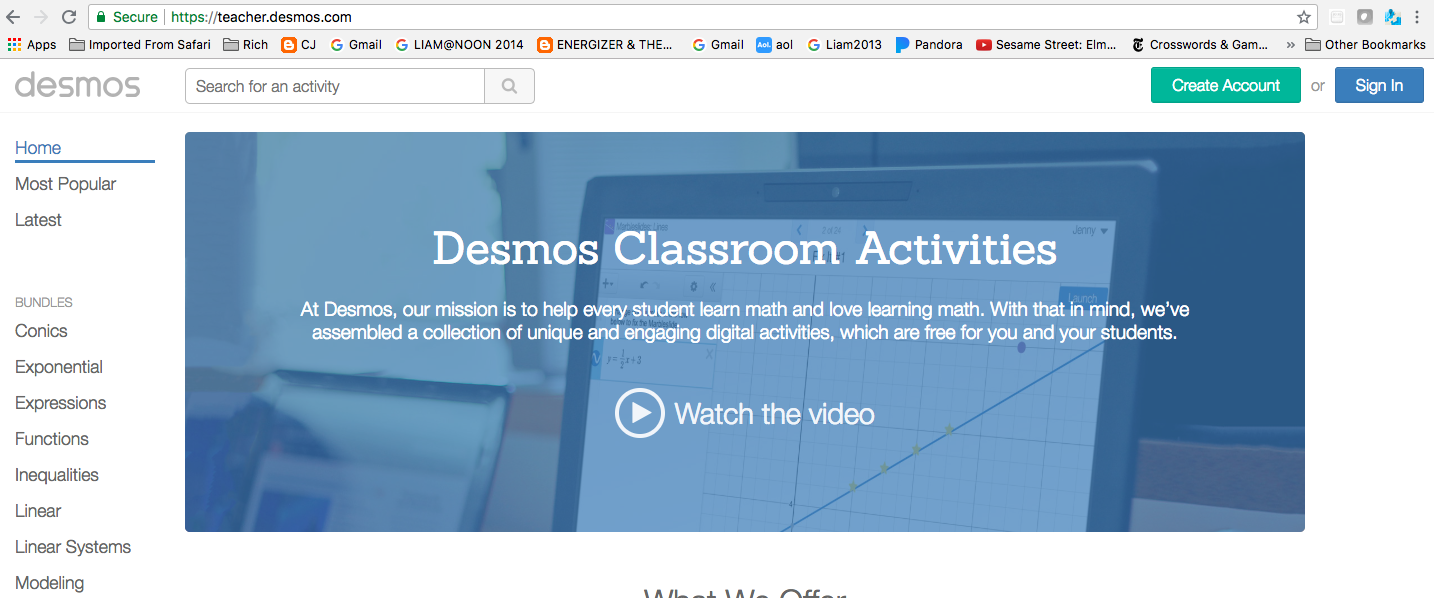 Sign in with your teacher account
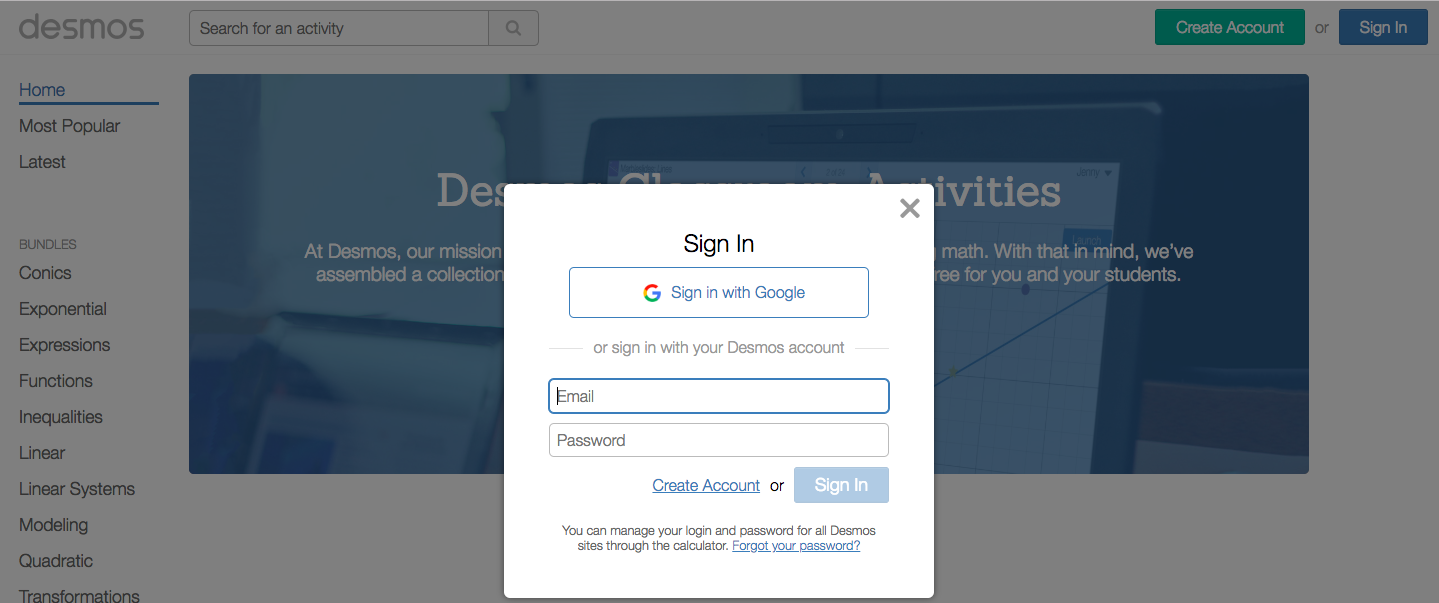 USE A PRE-MADE ACTIVITY OR CREATE YOUR OWN
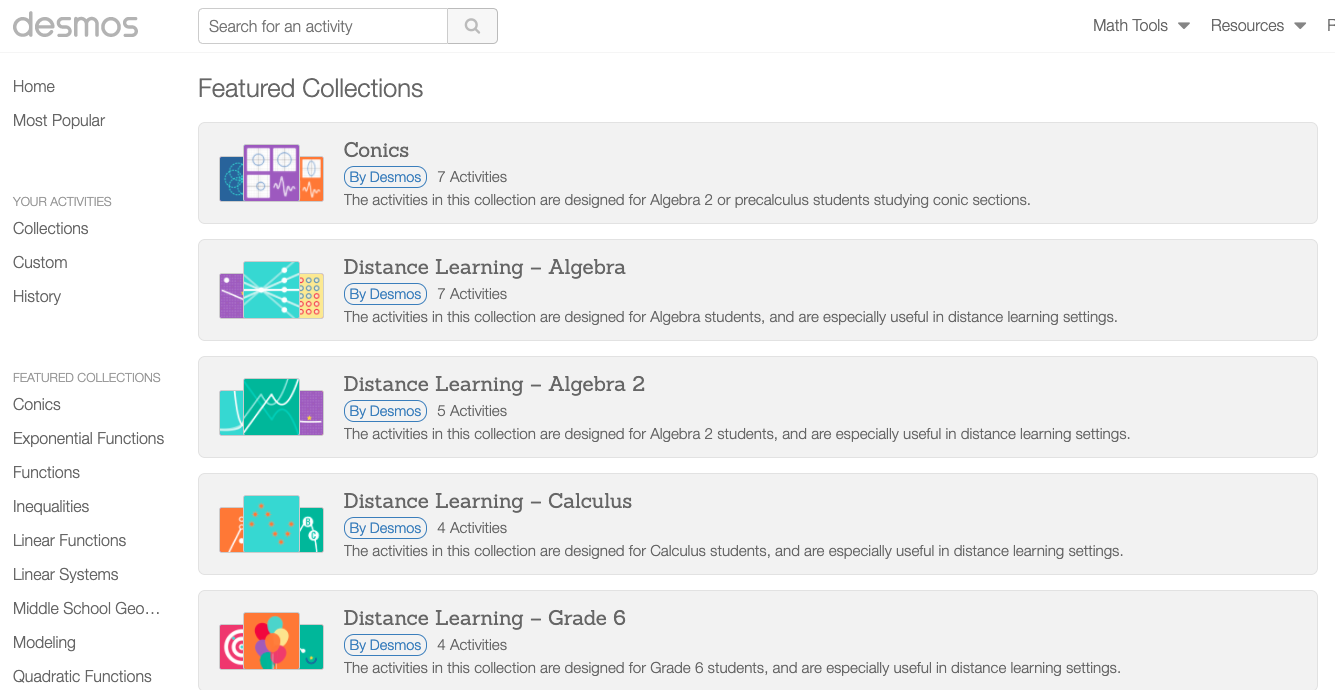 CLICK ON CUSTOM
CREATE A NEW ACTIVITY
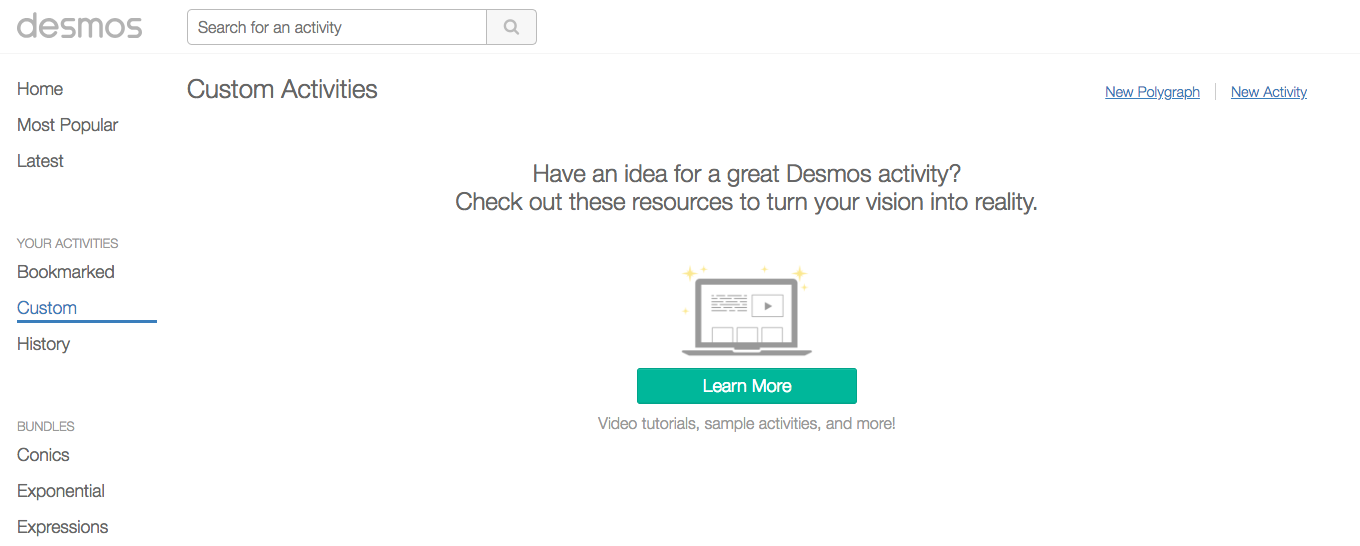 NAME YOUR ACTIVITY
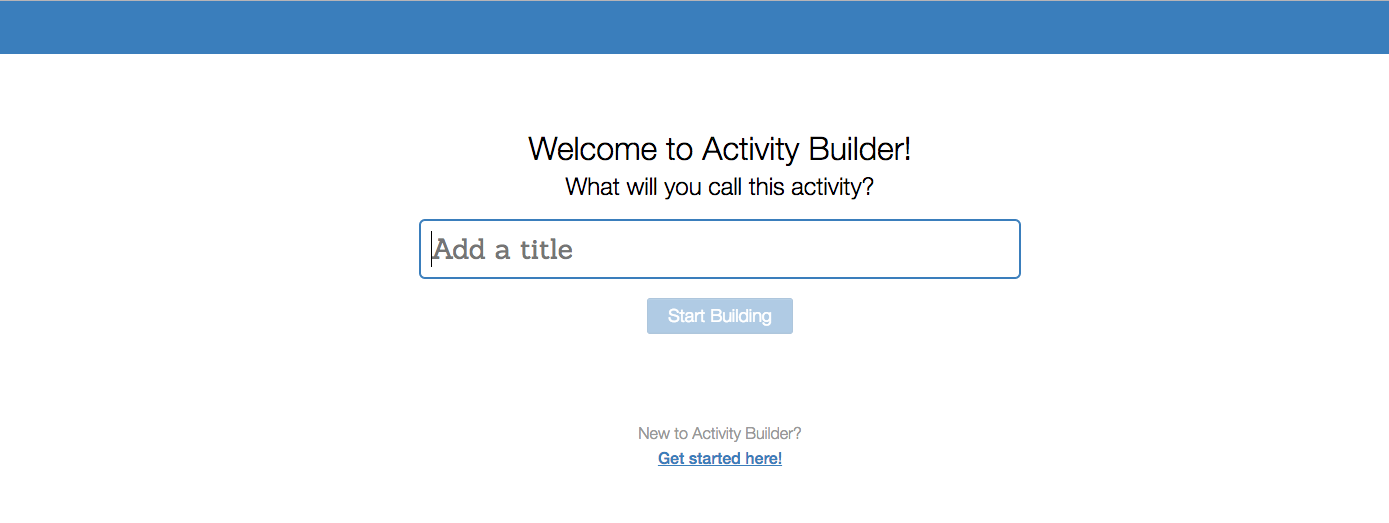 THIS ACTIVITY USES THE DATA FROM EXAMPLE 1 ON PAGE 45
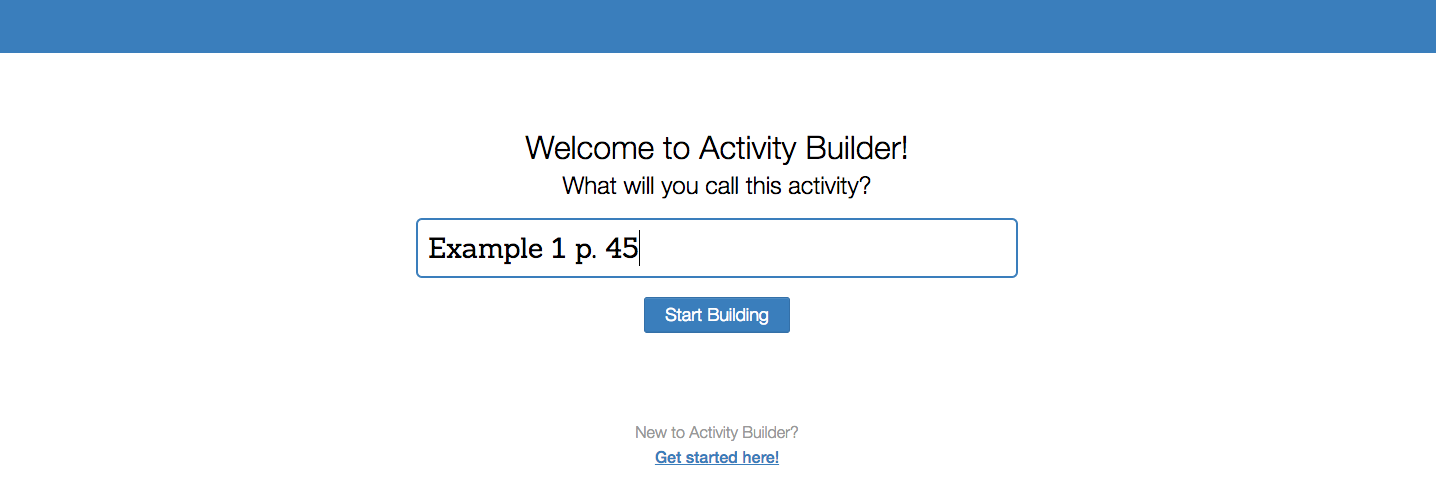 A BASIC ACTIVITY WILL USUSALLY CONSIST OF A GRAPH
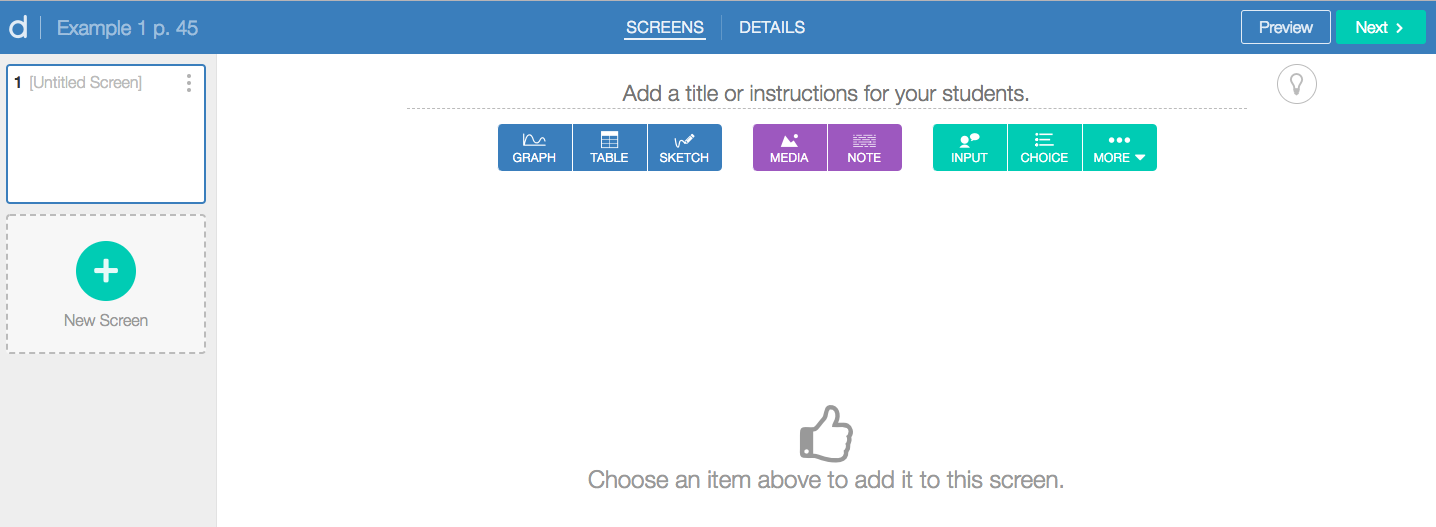 CLICK ON THE GRAPH BOX
THE DESMOS CALCULATOR SCREEN
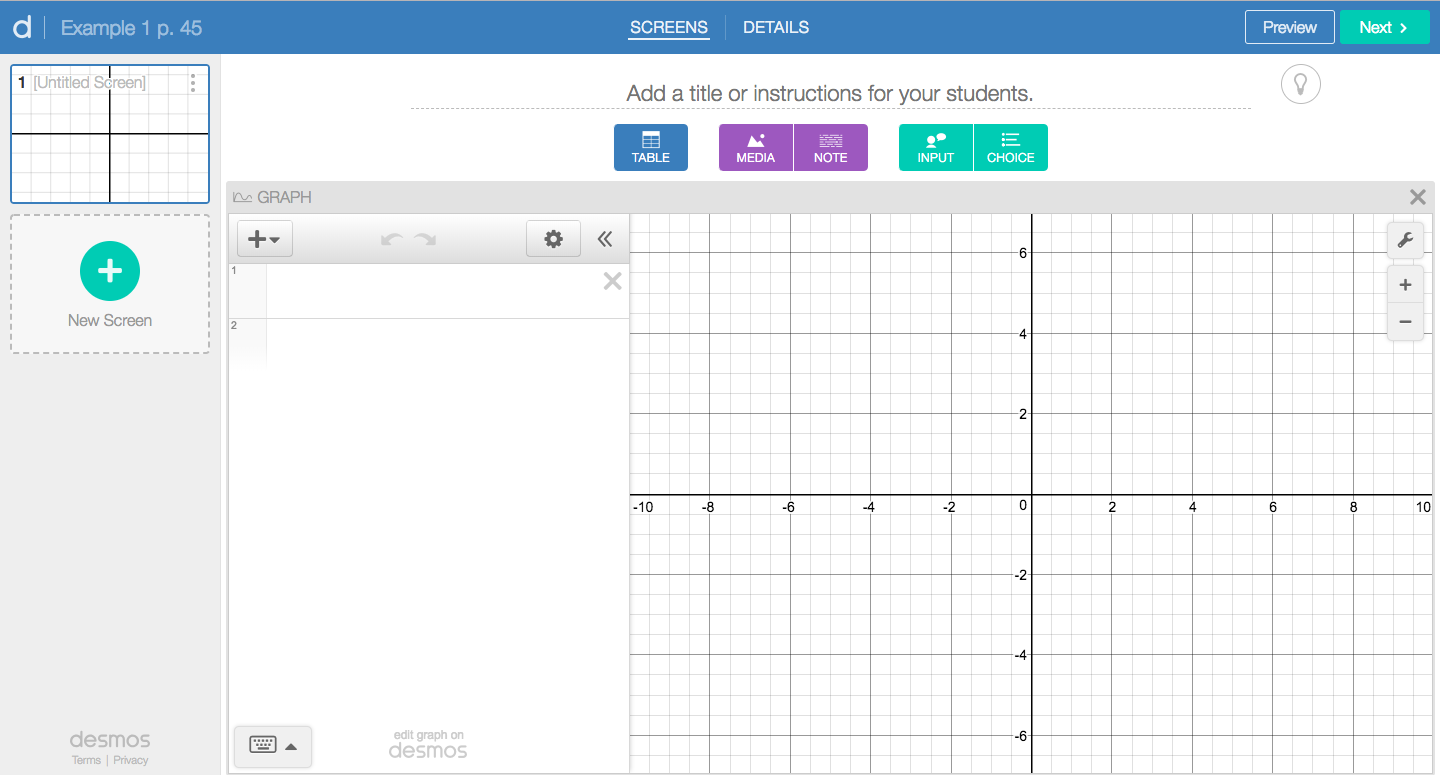 CLICK ON THE “+” TAB, THEN “TABLE”
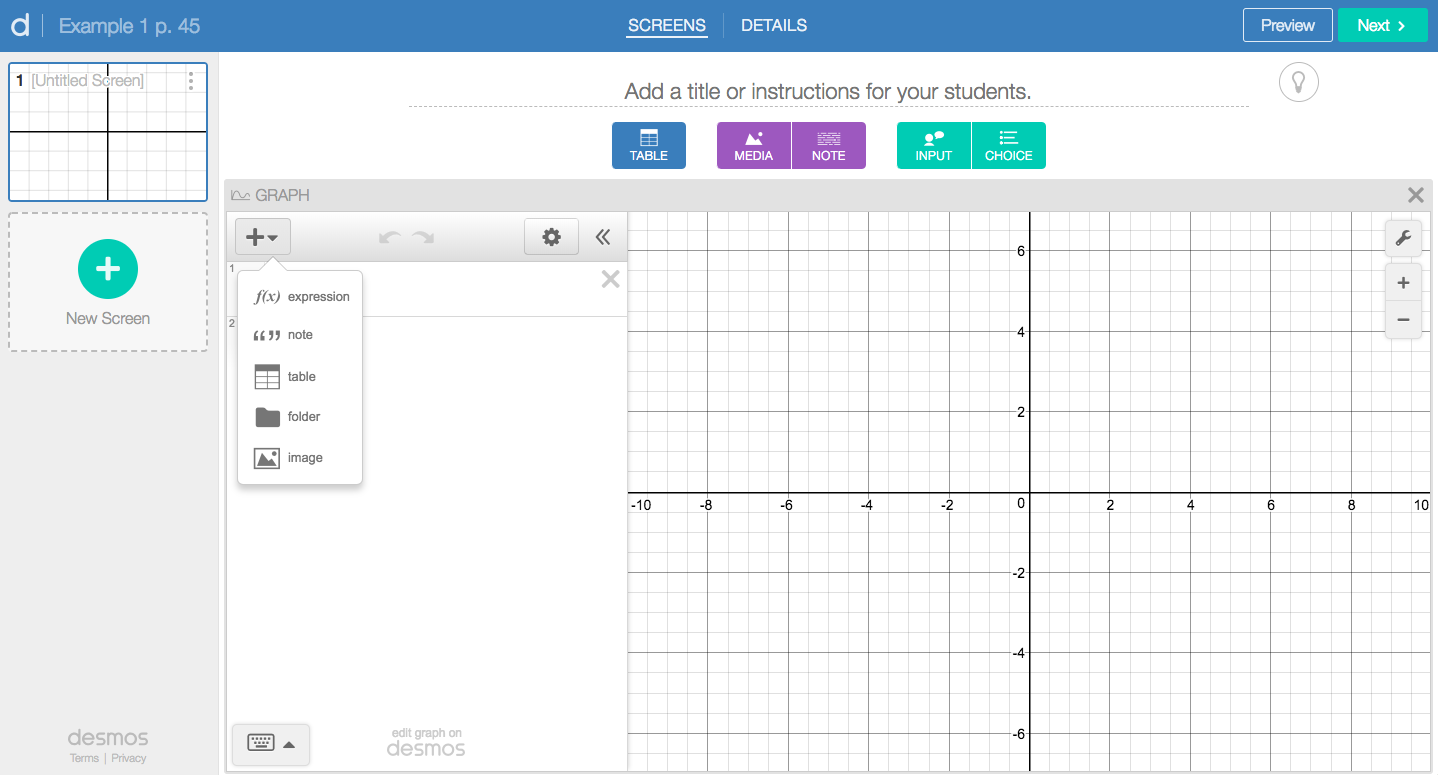 ENTER THE DATA INTO THE TABLE
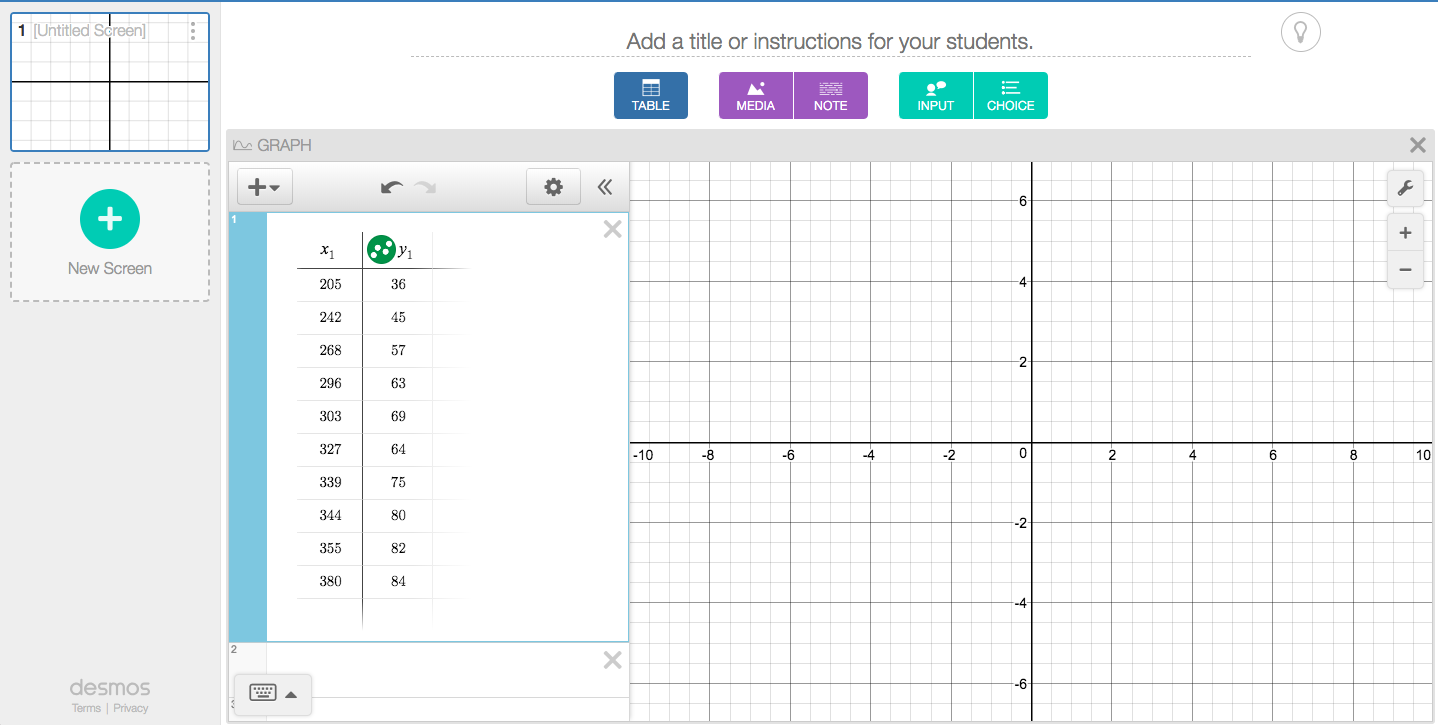 YOU CAN PREVIEW WHAT STUDENTS WILL SEE
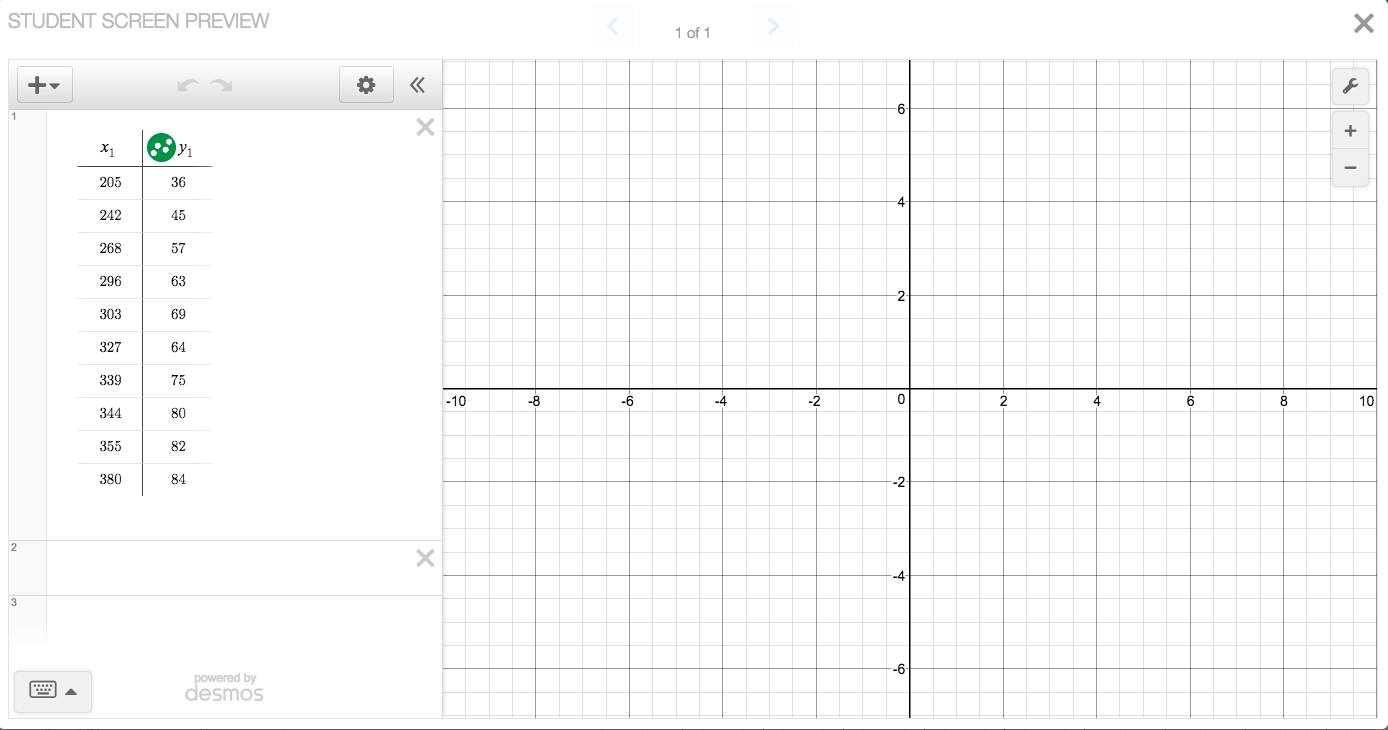 YOU ARE DONE CREATING THE ACTIVITY
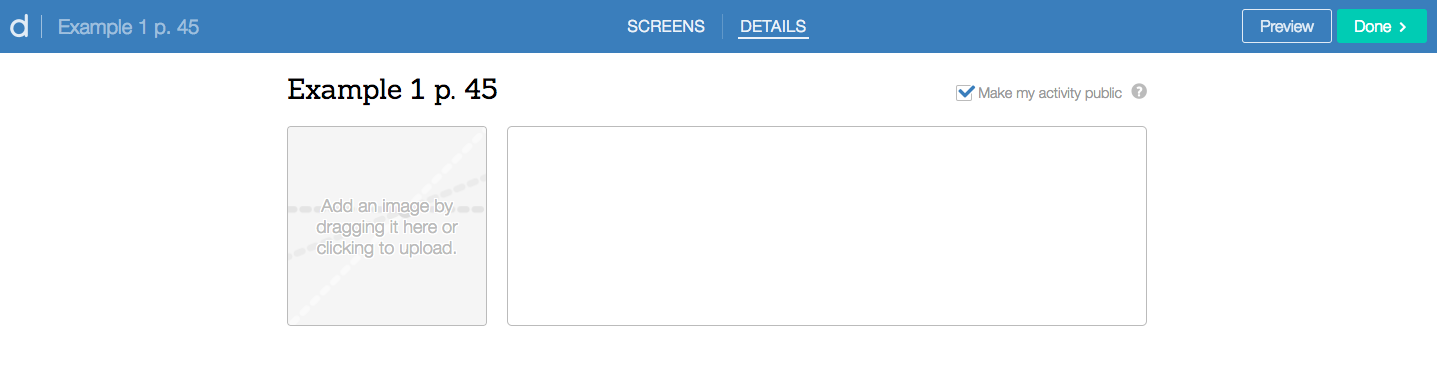 STUDENTS WILL ACCESS THE ACTIVITY BY A CODE NAME.
                             CLICK CREATE A CLASS CODE
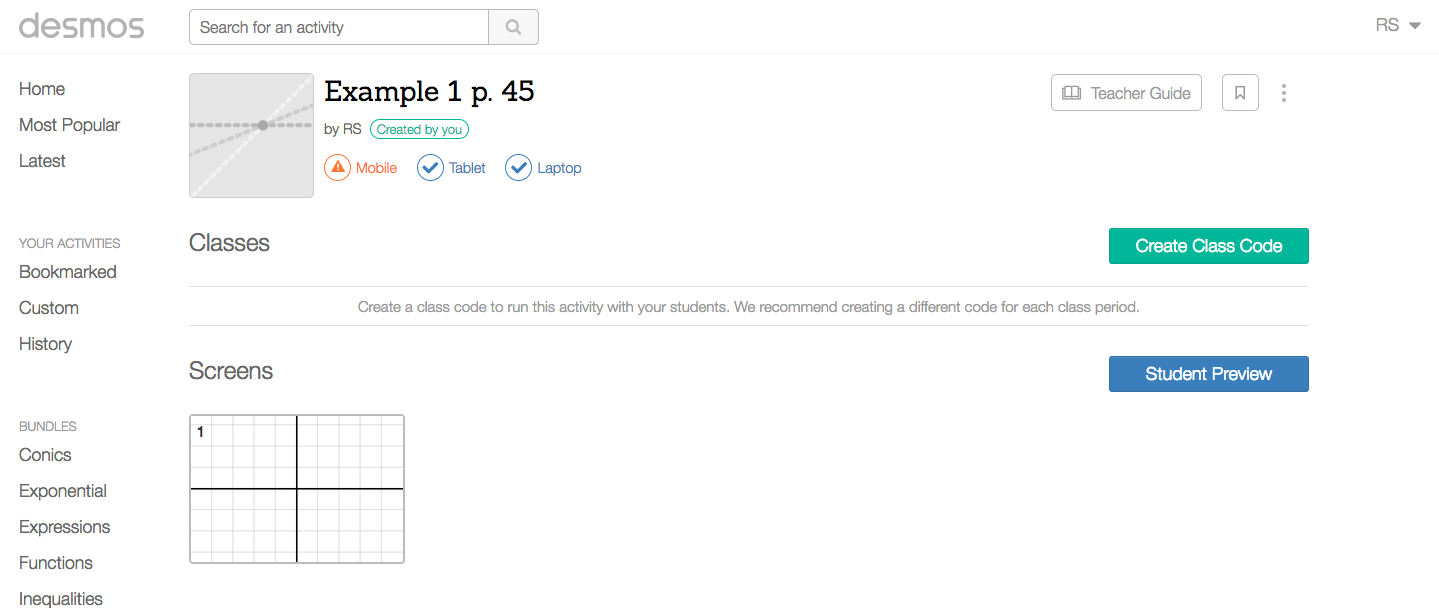 DESMOS ASSIGNS A CLASS CODE FOR YOUR ACTIVITY
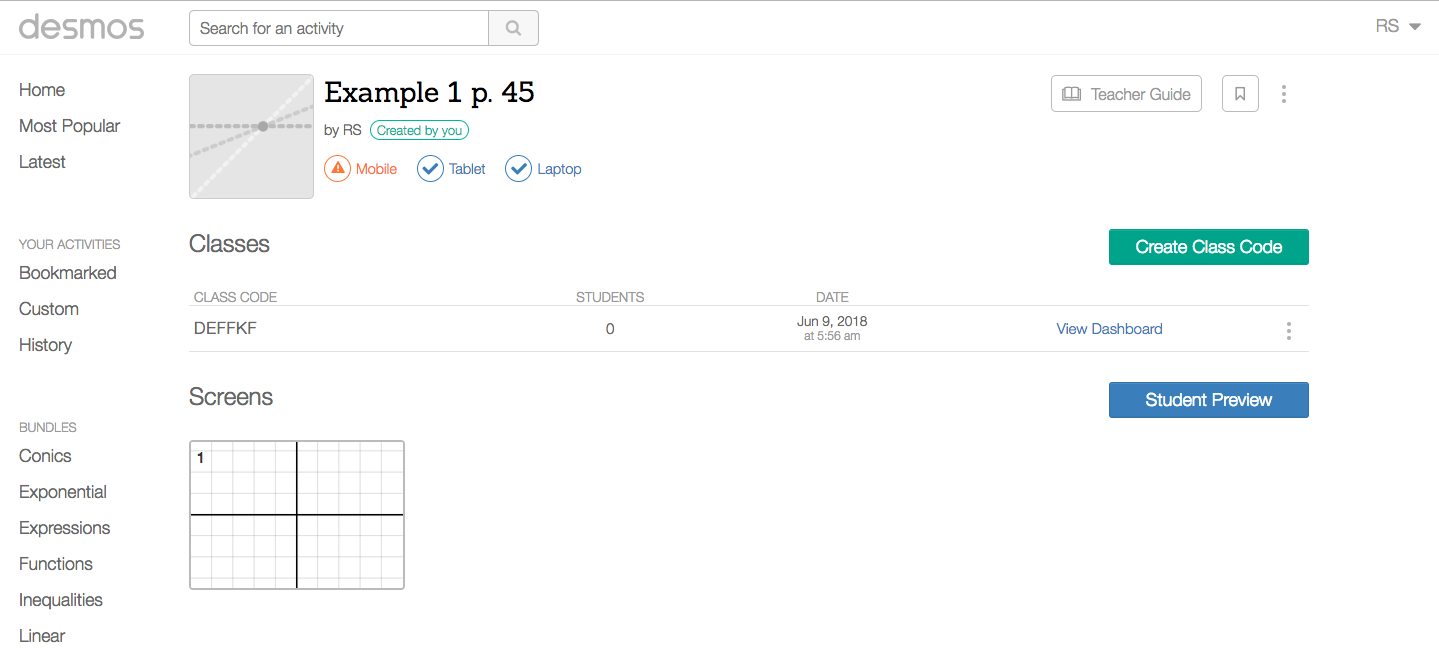 GIVE THE ACTIVITY CODE TO STUDENTS
STUDENTS CAN ACCESS ACTIVITIES YOU HAVE CREATED BY USING THE CLASS CODE FOR THAT ACTIVITY.  THEY ENTER THE CODE AT student.desmos.com
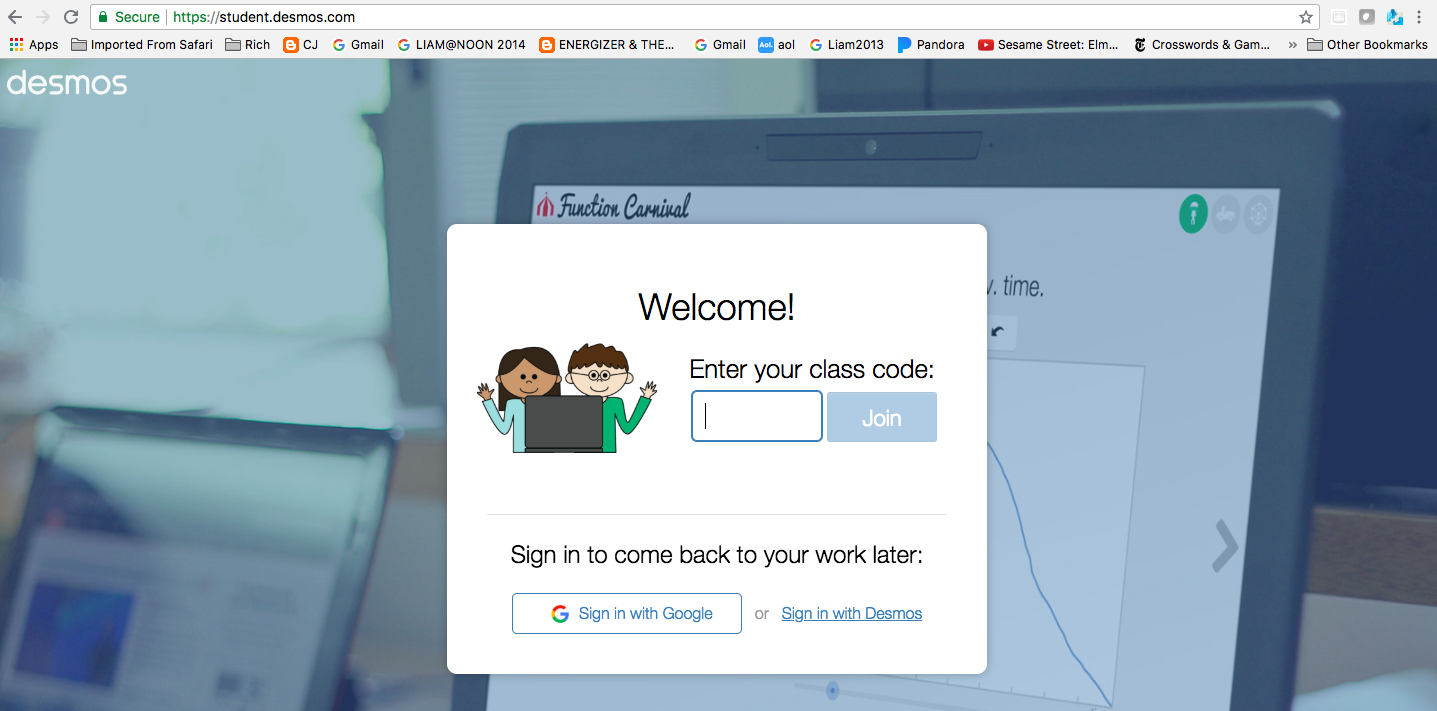 THIS IS THE CLASS CODE FOR THE EXAMPLE 1 P.45 ACTIVITY
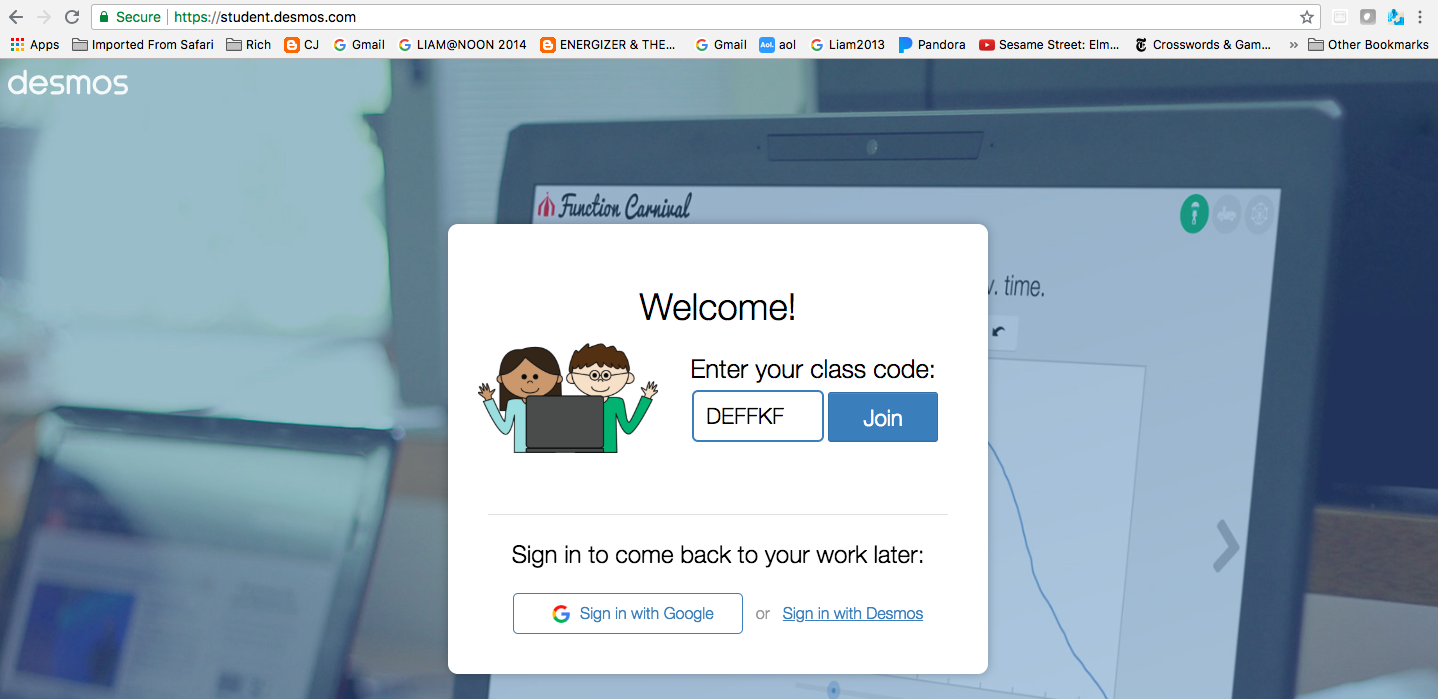 STUDENTS WILL NOW BE TAKEN TO THE SIGN-IN SCREEN.
  THEY SHOULD SIGN IN WITH THEIR PERSONAL ACCOUNT INFORMATION.
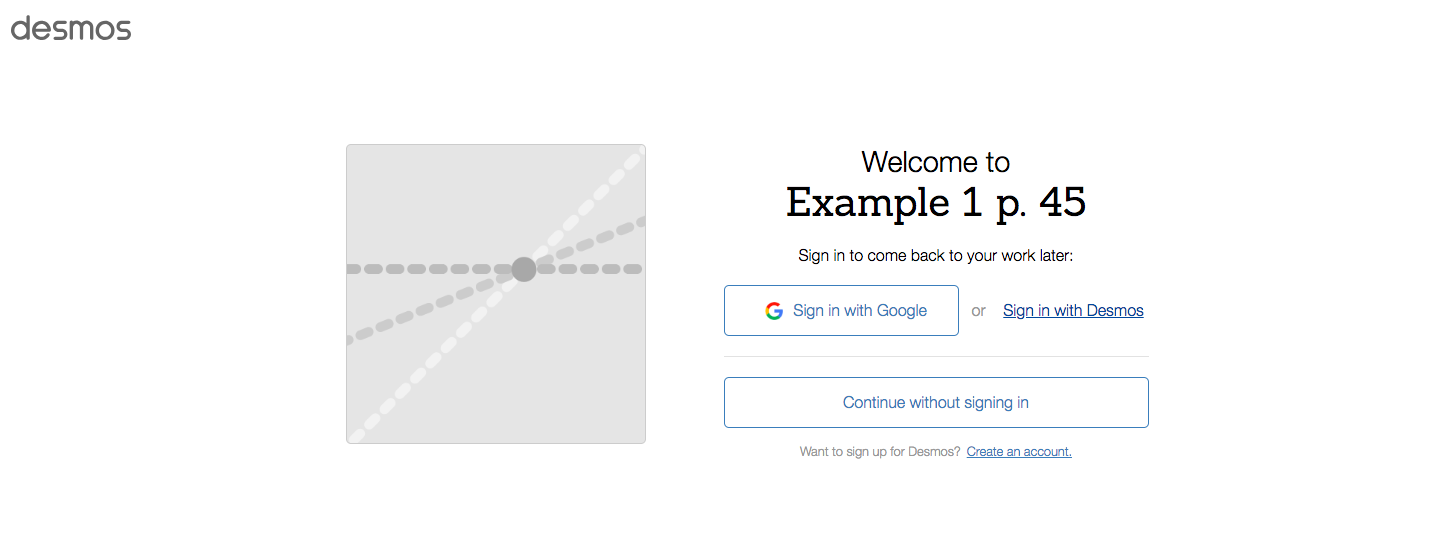 THEIR ACCOUNT NAME WILL APPEAR OR THEY CAN TYPE THAT NAME IN THE BOX, THEN CLICK “GO”.
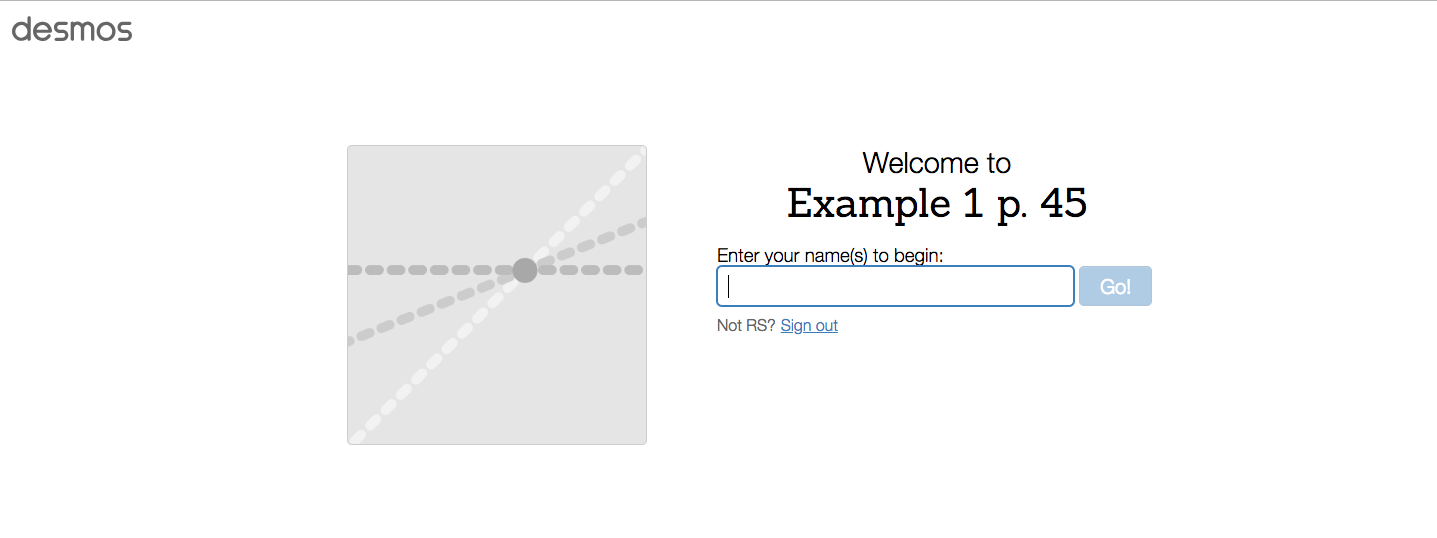 NOW THEY CAN BEGIN YOUR ACTIVITY BY ENTERING THE COMMANDS UNDER THE TABLE.
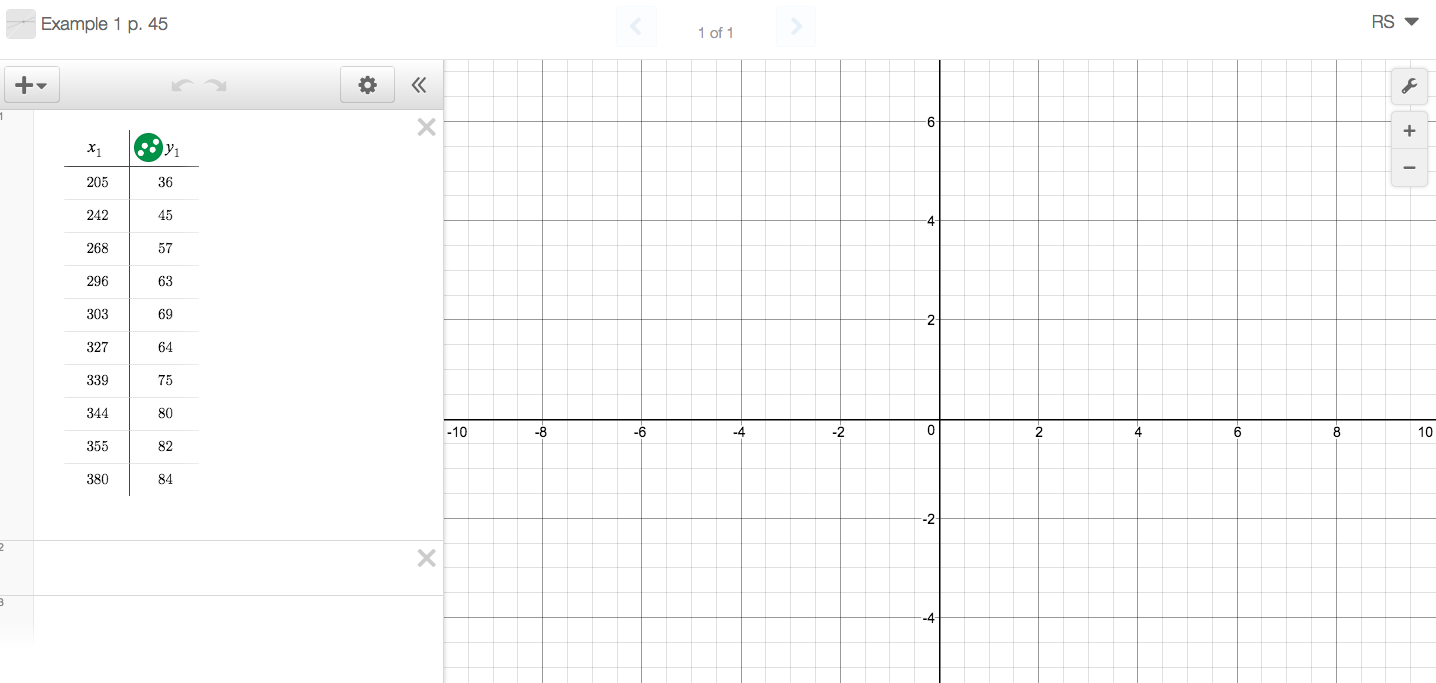 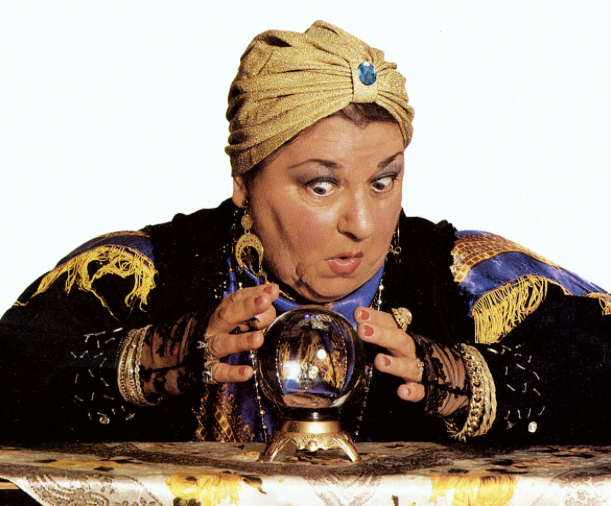 REGRESSION ANALYSIS
REGRESSION ANALYSIS
USING MATH
TO MAKEPREDICTIONS
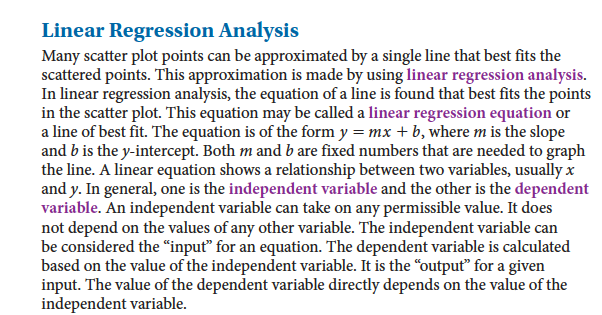 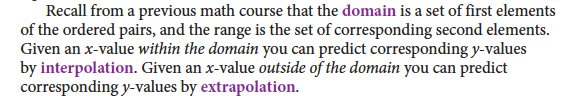 The correlation coefficient, r, is a number between -1 and 1 inclusive that is used to judge how closely the line fits the data.  Negative correlation coefficients show negative correlations and positive correlation coefficients show positive correlation.  If the correlation coefficient is near 0, there is little or no correlation. 

Correlation coefficients with an absolute value greater than 0.75 are considered to be  strong correlations.  

Correlation coefficients with an absolute value less than 0.3 are considered weak correlations.  

Any other correlation is a  moderate correlation.
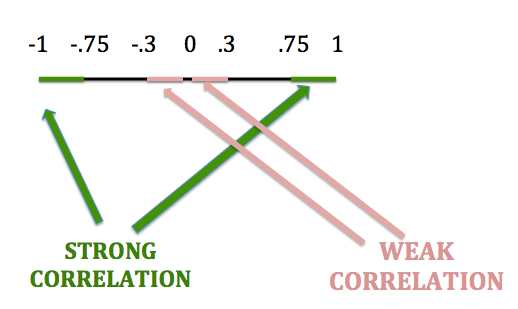 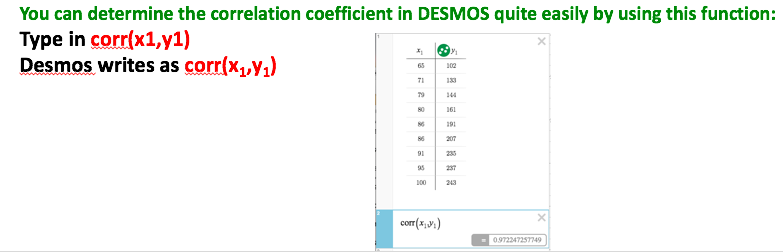 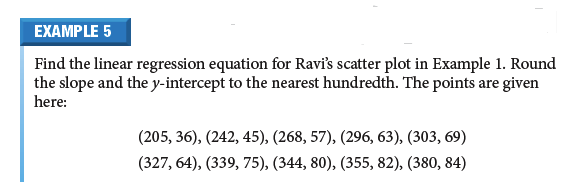 p. 49
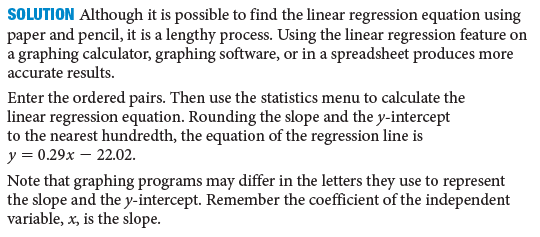 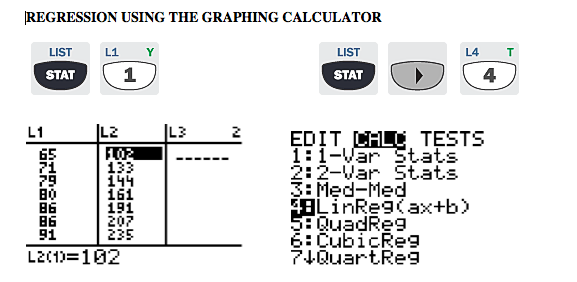 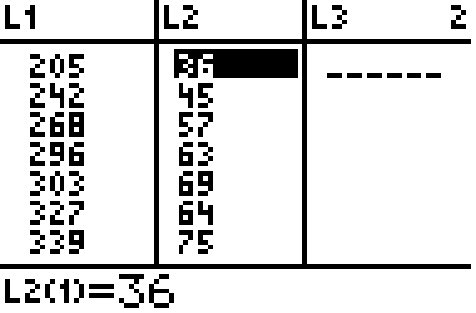 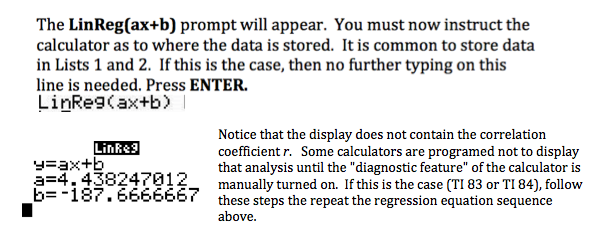 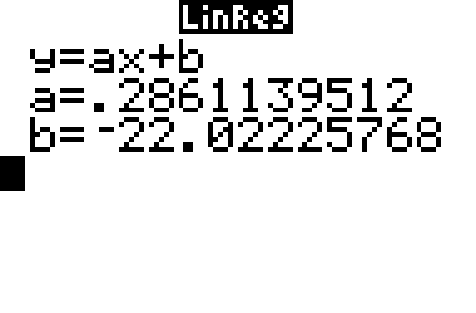 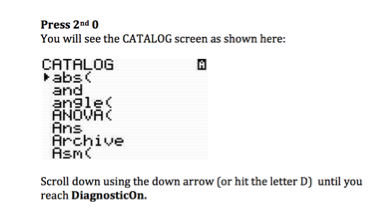 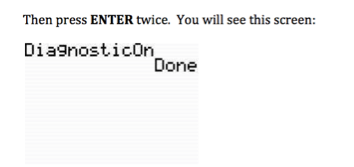 Now repeat the regression keystrokes and your display will show the full analysis including the correlation coefficient r.
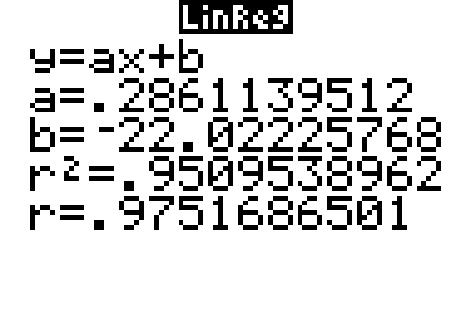 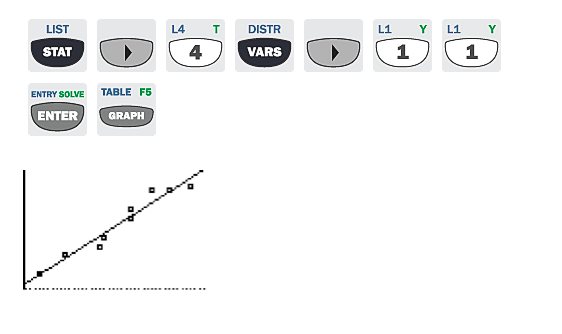 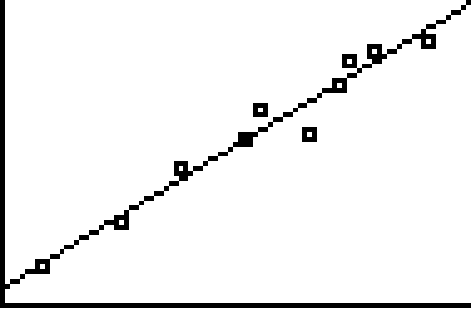 REGRESSION ANALYSIS USING DESMOS
Enter the data in a table. Click on box 2.  Type  y1 ~ mx1 + b.   Desmos will subscript it for you.
Once the general linear regression equation is completed, 
the values for m, b, r2, and r will be displayed.
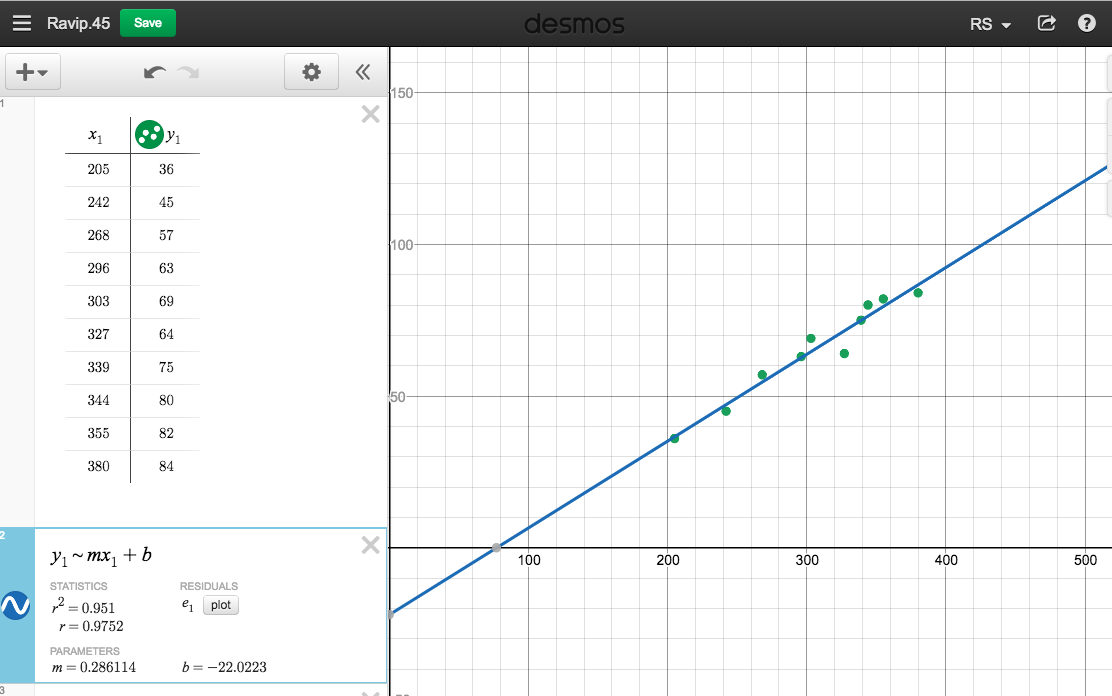 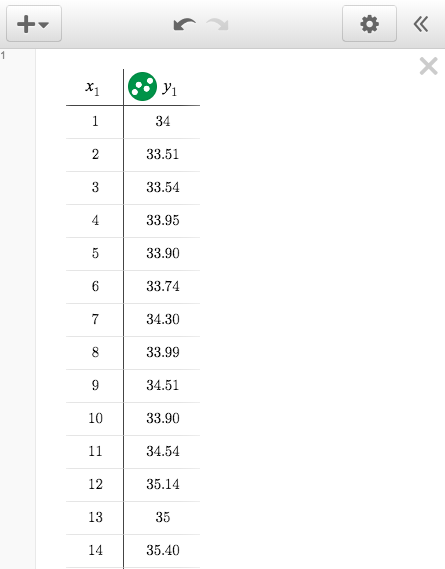 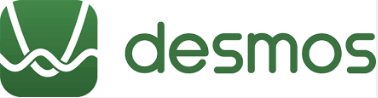 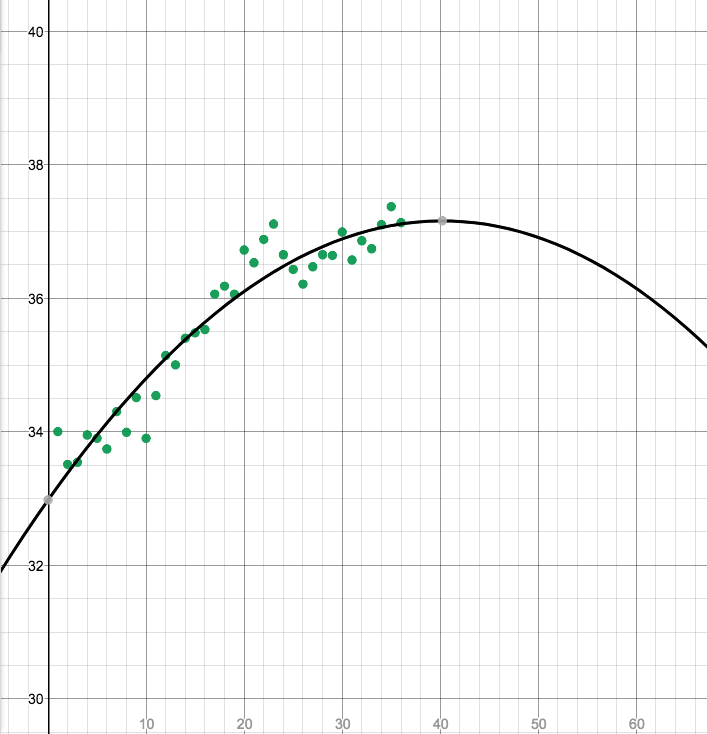 .             .
    .             .
    .             .
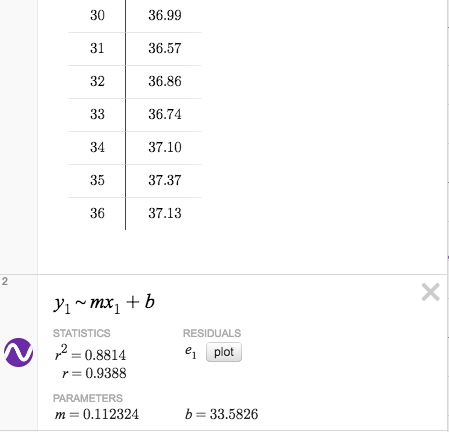 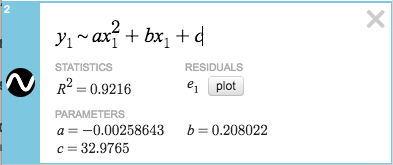